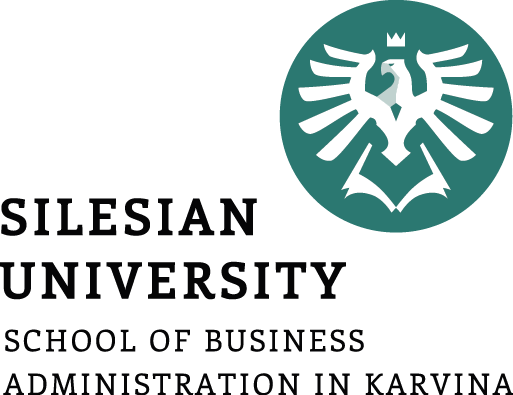 Projektové řízení při implementaci strategie
Metody strategického řízení
Halina Starzyczná
Garant předmětu
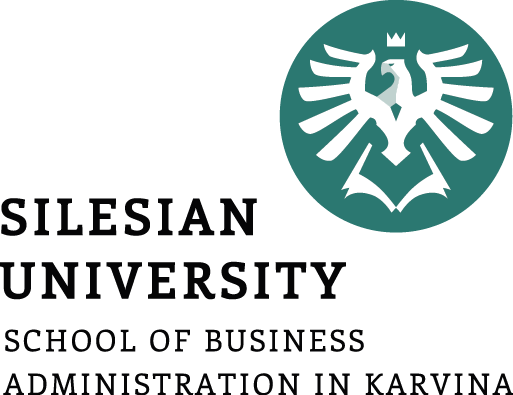 Projektové řízení při implementaci strategie
Cílem kapitoly se seznámit se s projektem, jeho životním cyklem 
a projektovým řízením
.
Halina Starzyczná
Garant předmětu
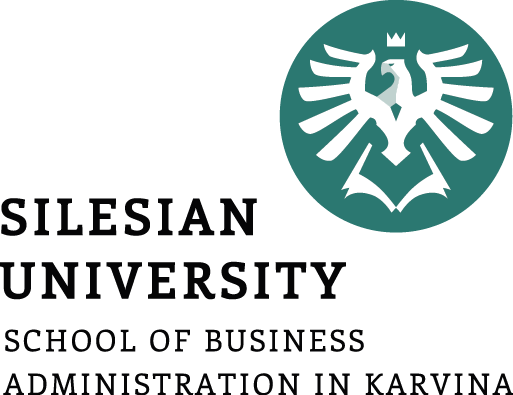 Projektové řízení při implementaci strategie
.
Definice projektu
Klasifikace projektů
Projektové řízení
Struktura přednášky
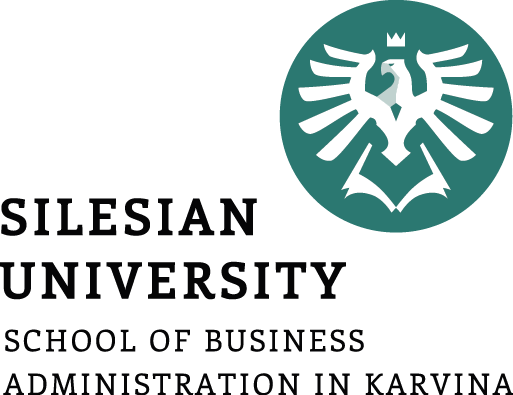 1.1 Definice projektu
Projekt můžeme definovat jako úsilí, při kterém
lidské, materiální a finanční zdroje jsou organizovány novým způsobem, 
pro provedení jedinečné práce daného rozsahu, 
podle zadané specifikace, 
v rámci určeného času a nákladů tak, 
aby se dosáhlo prospěšných změn definovaných kvantitativními a kvalitativními cíli.

Proč realizujeme projekty?
Potřeby – cíle  - příležitost
4
Charakteristické rysy projektu(kterými se liší od rutinní práce)
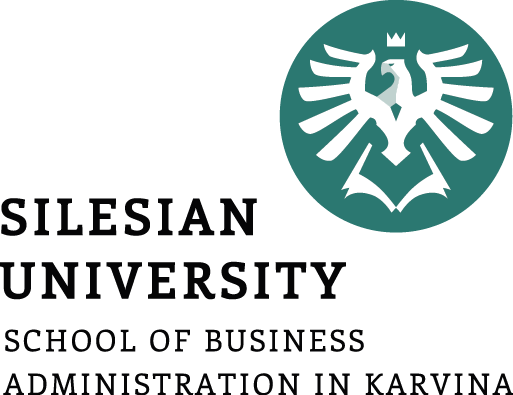 Projekt má definovaný začátek a konec
Projekt používá ke svému  dokončení zdroje (čas, lidi, zařízení, finance), které byly přiděleny na projekt. 
Výsledky projektu (produkty, prostředky sloužící k tomu, aby produkt mohl být vyprodukován-továrna nebo zařízení, výrobní dokumentace k výrobku, počítačový systém, distribuční síť, řídící procesy nebo organizovaná skupina lidí. 
Výsledky představují specifické cíle, které lze měřit kvalitou, výkonem. 
Po ukončení projektu je vytvořeno něco nového.
Projekty jsou (měly by být) připravovány na základě plánovaného, organizovaného přístupu se záměrem dosáhnout požadovaných cílů.
Pro realizaci projektu je třeba mít tým lidí.
5
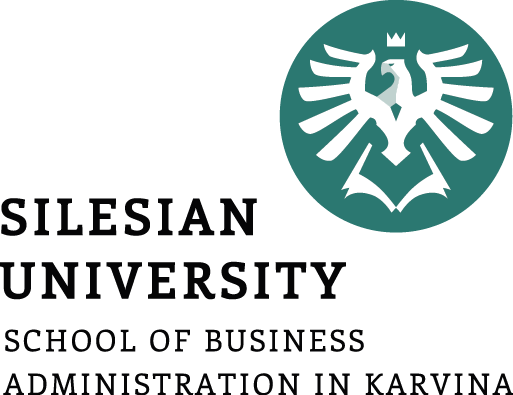 Příklady projektů
Výprava na měsíc;
zavedení nového výrobku na trh;
změna firemního způsobu obsluhy zákazníka;
změna organizační struktury firmy;
zavedení ISO 9000;
výstavba čističky odpadních vod;
výstavba průmyslové zóny;
výstavba dálnice nebo silničního obchvatu;
rekonstrukce výrobní haly;
politická volební kampaň;
organizace konference;
diplomová práce a j.
6
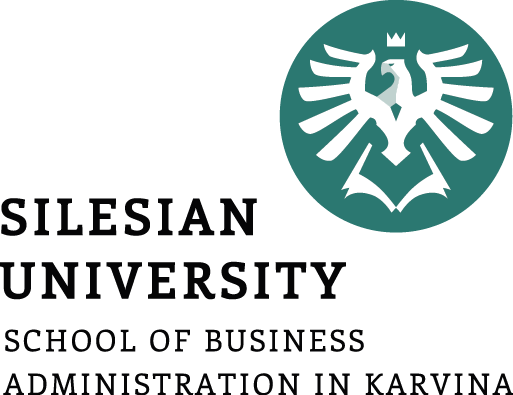 Výstupy projektu
Projekt
Pracovní výstupy projektu
Zadání projektu
   Základní listina projektu
   Studie proveditelnosti
   Projektové plány
   Smlouvy 
   Odhady 
   Pomocné produkty
   ……
Koncový produkt
Dálnice
Průmyslová zóna
Nový výrobek
…
7
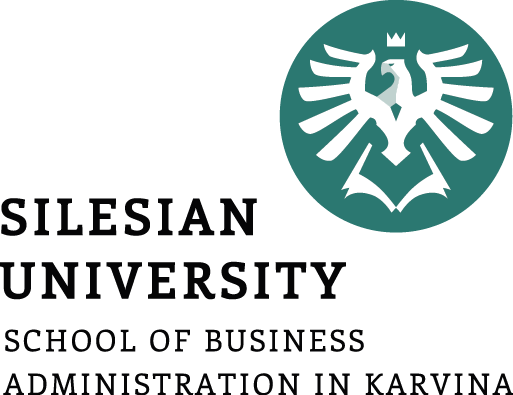 Projekt a produkt v projektovém řízení
Projekt: souhrn aktivit k dosažení cíle – vytvoření produktu (zařízení, výrobek, služba, výsledek)
materiální produkt: dům, stroj, projektová dokumentace atd.
nemateriální produkt – služba: řízení projektů, školení (z něj znalost), instalace SW
speciální: vývoj SW produktu, napsaná kniha, výsledek výzkumu
Výstupy v  průběhu projektu
vlastní koncové produkty projektu, které se předávají objednateli nebo zákazníkovi
ostatní pracovní produkty projektu nutné k realizaci projektu
8
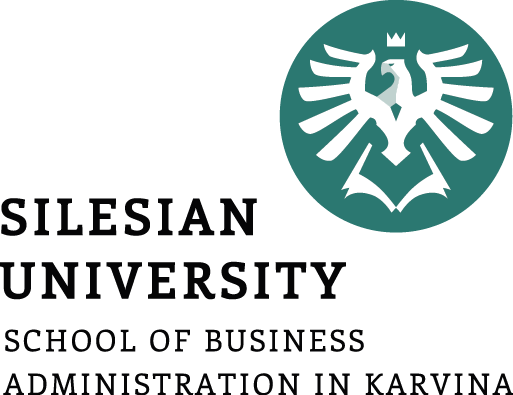 Výstup a výsledek projektu
Výstupem projektu je určitý prostředek, který produkuje určitý produkt (výrobek, službu nebo činnost), tj. výsledek projektu.

Přitom například
Produkt je to, co organizace chce vyrábět a prodávat, jak má uvedeno ve svém poslání. Může to být vyrobené zboží nebo služby. Produkt generuje příjmy a tedy i účel nebo přínosy projektu.

Prostředek slouží k tomu, aby produkt mohl být vyprodukován. Prostředkem může být továrna nebo zařízení, výrobní dokumentace k výrobku, počítačový systém, distribuční síť, řídící procesy nebo organizovaná skupina lidí. 
Prostředek tvoří vlastní výstup projektu a je definován kvantitativními nebo kvalitativními cíli projektu. Jeho dokončení znamená ukončení projektu.
9
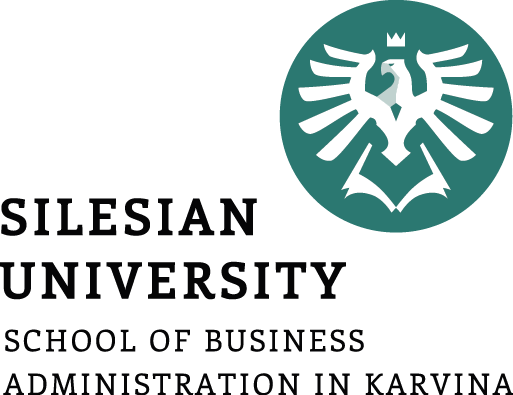 Význam projektu pro organizace
Projekty jsou prostředky pro organizování aktivit a dosahování výsledků, které nelze zajistit v rámci běžných operací organizací. 

Používají se proto často pro dosahování strategických cílů organizace resp. realizaci strategických plánů s využitím týmů vlastních pracovníků nebo na základě smlouvy s externími dodavateli.
10
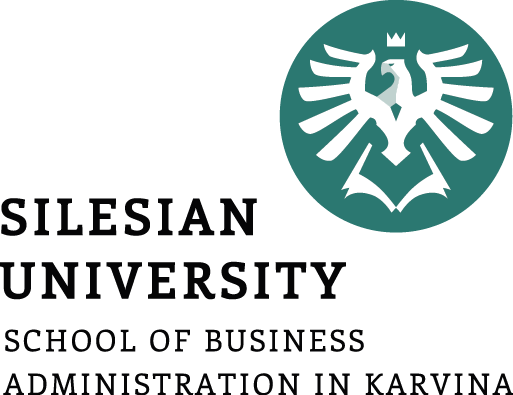 Důvody realizace projektů
Požadavky trhu (např. automobilka se rozhodne realizovat výstavbu nového montážního závodu z důvodu poptávky po automobilech ve střední a východní Evropě).
Vlastní potřeby organizace (vzdělávací centrum se rozhodne připravit projekt na vytvoření nových kurzů, aby zvýšilo své potenciální příjmy).
Technologický pokrok  (firma zavádí novou výrobu např. plazmových obrazovek, které byly nedávno vyvinuty a nahradí obrazovky klasické).
Požadavky legislativy (změní se zákony o daních a zaměstnanosti  a firma musí připravit nový informační systém).
11
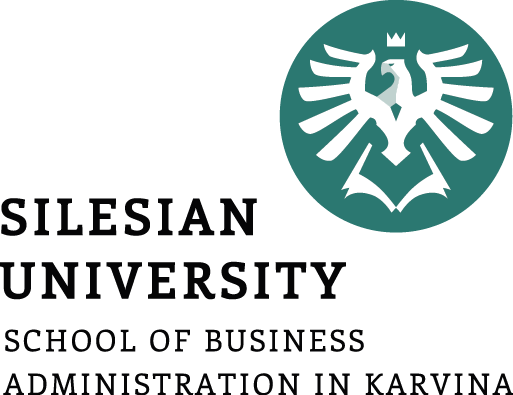 1.2 Klasifikace projektů
Podle cílů:
Projekty konkrétní:
    cíle:            jasné;
	metody:     známé;
  	ukončení:  známé.
Projekty otevřené:
	cíle:	 nejasné;
	metody:     ad hoc;
 	ukončení:  neznámé.
12
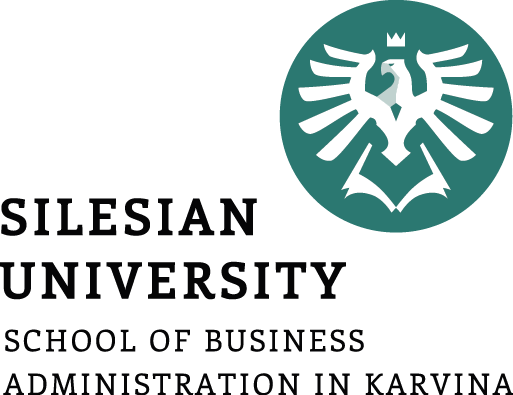 Klasifikace projektů
Podle typů změn:
Projekty technické (tvrdé)  - stavba budovy.
Projekty kulturní (měkké) – organizační změna, konference.
Projekty smíšené – informační systém úřadu včetně instalace výpočetní techniky (Projekty PSO).
Někdy také 
Projekty investiční (výstavba staveb, modernizace technologií).
Projekty organizační (zlepšení organizace hmotných a finančních toků,..).
13
Technické
Cíle:
Kvantitativní
Kulturní
Cíle:
Kvalitativní
Stavba mostu
Vývoj výrobků
Organizační rozvoj
Vzdělávání
PSO
People – Systems – Organisations
Cíle:
Kvantitativní i kvalitativní
Informační systémy
Nová technologie
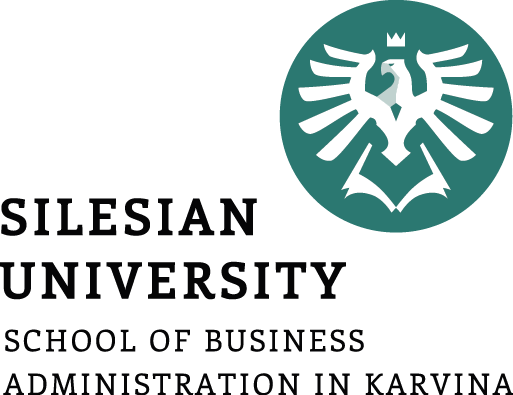 Spektrum projektů
14
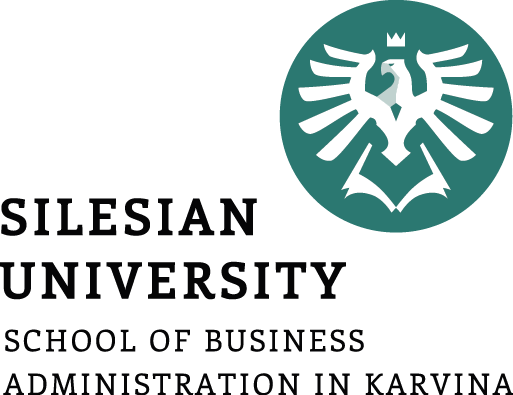 3. Strategické dokumenty Strukturálních fondů EU 2014-2020
Strukturální a investiční fondy EU
Evropský fond pro regionální rozvoj (EFRR/ERDF)
Evropský sociální fond (ESF)
Fond soudržnosti (FS)
Evropský zemědělský fond pro rozvoj venkova (EAFRD)
Evropský námořní a rybářský fond (EMFF)
Ostatní
Fond solidarity
Evropský fond pro přizpůsobení se globalizaci
15
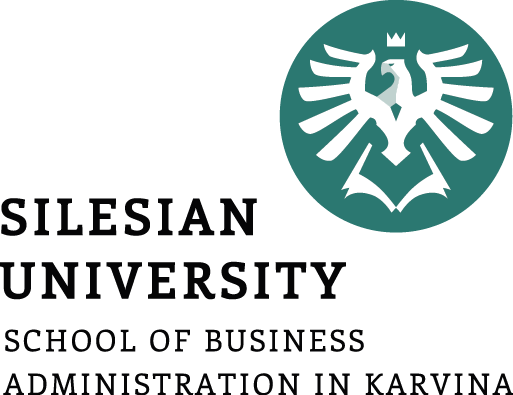 Klasifikace projektů
Podle velikosti:
Projekty mají rozdílnou složitost, riziko, časovou náročnost a rozdílné náklady na realizaci. Pak můžeme rozlišit podle rozsahu, času a nákladů:

Dle objemu zdrojů
malé	(měsíce, statisíce Kč),
střední	(roky, miliony Kč),
velké	(hodně let, stovky milionů Kč).
16
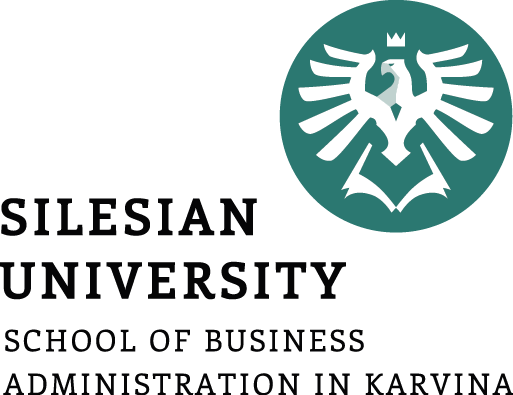 Program a portfolio projektů
Projekt představuje soubory plánovaných aktivit s jasně definovaným začátkem a koncem jasně definovaným výstupem.

Program je skupina příbuzných projektů, které mají společný cíl. Projekty jsou řízeny koordinovaným způsobem, aby bylo dosaženo přínosů a kontroly nad nimi, které nelze dosáhnout při jejich řízení samostatným způsobem. 

Projektové portfolio je soubor projektů nebo programů a dalších prací, které jsou seskupeny k tomu, aby usnadnily efektivní řízení  prací za účelem dosažení strategických cílů organizace.
17
Rutinní operace
Projekty
Obchodní činnost
Projekt 1
Pre-sale podpora
Sériová produkce
Projekt 2
Servisní podpora
Projekt 3
Běžná firemní agenda
Projekt 4
Produkty
Portfolio-program-projekt: souvislosti základních pojmů
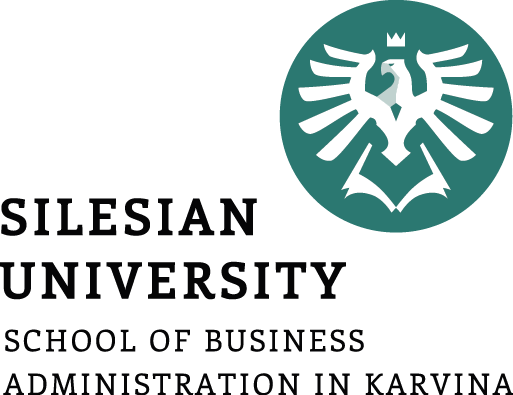 Program
Realizovatelná vize
Strategický plán
krok 1
krok 2
krok 3
…
18
Projektové řízení – Project Management
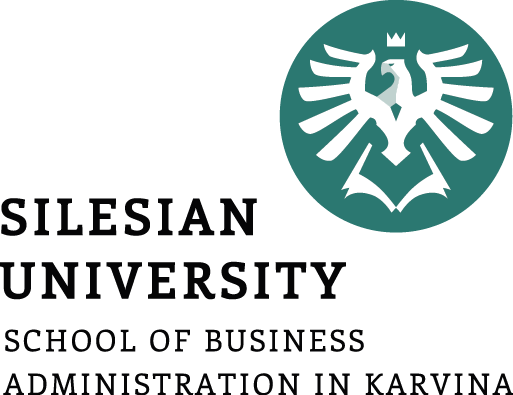 Dva významy

Řízení konkrétních projektů (Management of Projects)

Řízení pomoci projektů (Management by Projects)
19
Projektové řízení (definice)
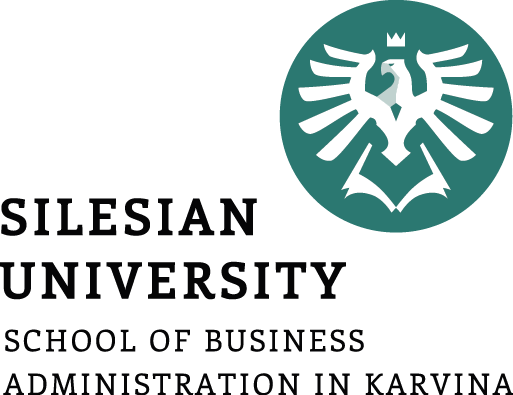 Je uplatnění znalostí, vědomostí nástrojů a technik v projektových činnostech s cílem splnit nebo překročit potřeby a očekávání zájmových skupin v projektu.
 
Přitom je třeba zajistit rovnováhu mezi
rozsahem prací, časem, náklady a kvalitou,
zájmovými skupinami s různými požadavky a očekáváním,
stanovenými požadavky (potřebami) i nestanovenými požadavky (očekáváním).
20
Charakteristické znaky projektového řízení
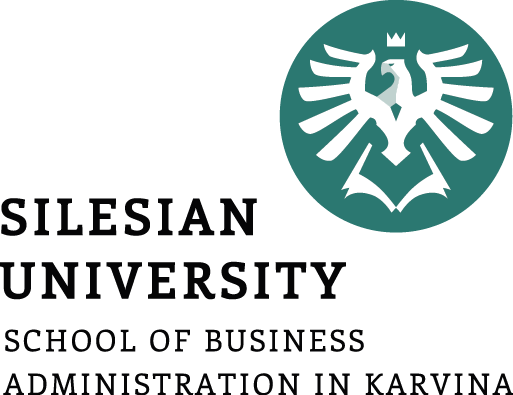 celkovou zodpovědnost za výsledek má jediná osoba (projektový manažer);
převládá soustředění na projekt ne na funkce;
požaduje se koordinace aktivit různých nositelů, tj. lidí, útvarů a organizací;
správné využívání integrovaného plánování a kontroly činností;
využívání speciálních projektových technik.

Projektové řízení je metodou nového způsobu řízení změn v organizacích.
21
Obsah projektového řízení
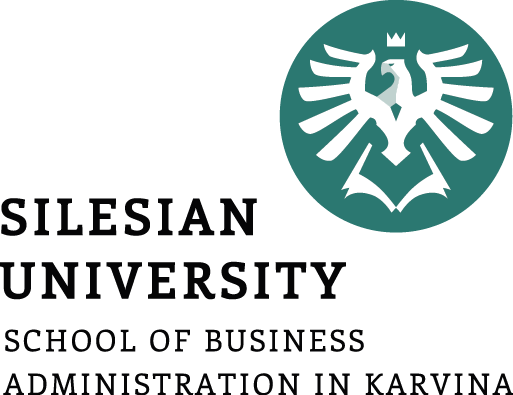 Projektové řízení zahrnuje
identifikaci požadavků,
stanovaní jasných a dosažitelných cílů,
zajištění rovnováhy mezi konkurenčními požadavky kvality, rozsahu, času a nákladů projektu,
přizpůsobení specifikací, plánů a přístupu rozdílným zájmům a očekáváním různých zájmových skupin zahrnutých v projektu.
22
Uspokojení zákazníka
Výsledky (Kvalita, rozsah)
Čas
Zdroje (Náklady)
Cíle projektového řízení
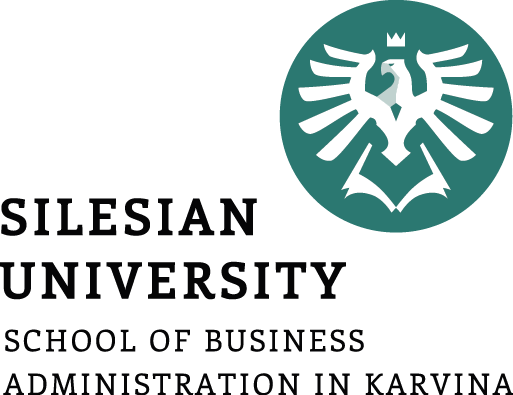 Rovnovážná pyramida projektu
23
Projektové cíle
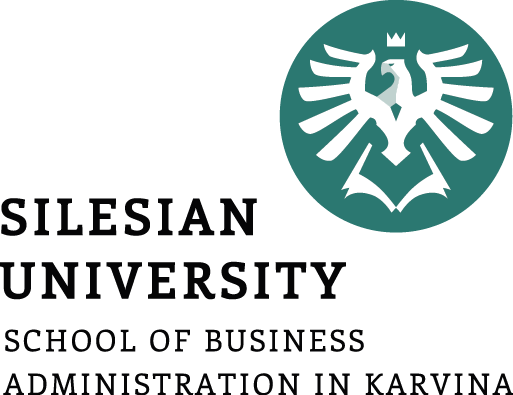 Projektové cíle se u jednotlivých projektů liší. V projektovém řízení se definuje celá hierarchie cílů od 
výstupů projektu, 
přes účel, který se má projektem dosáhnout 
po celkový cíl, ke kterému má daný projekt přispět v rámci strategie, kterou podporuje.

Z hlediska řízení konkrétního projektu však můžeme  zobecnit cíle na 
řízení rozsahu (projektu;
řízení organizace (projektu);
řízení kvality;
řízení nákladů;
řízení času.
24
Projektové cíle
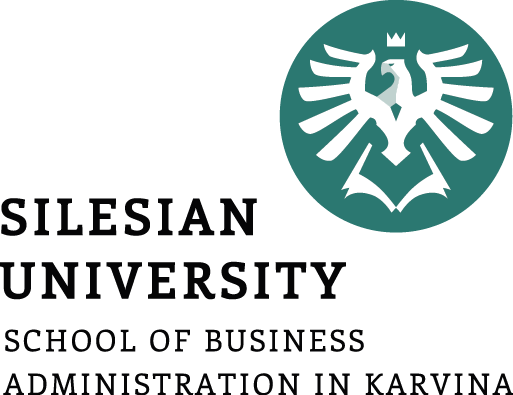 25
Definice úspěšného projektu
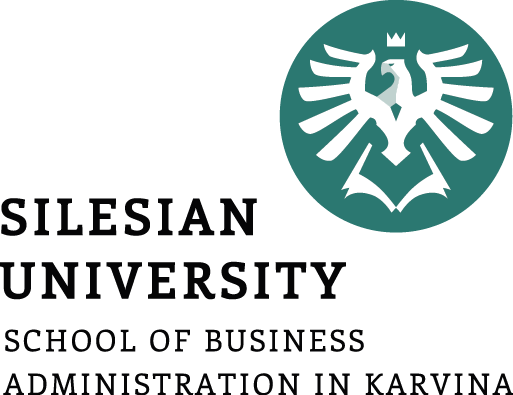 Je dosaženo cíle projektu
v požadované kvalitě
v požadovaném termínu,
s požadovaným rozpočtem.

Výsledky jsou schváleny
projektovým týmem,
zúčastněnými v projektu.
26
Důvody neúspěchu životaschopných projektů
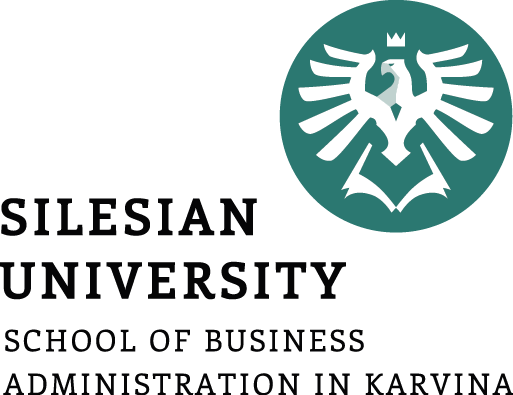 Nedostatek zdrojů na ukončení projektu (lidé, finance,..)
Nedostatek času na ukončení projektu
Nejasná očekávání z projektu – vedou k neúplným výsledkům
Rozdílná očekávání z projektu mezi zúčastněnými vedou k nespokojenosti s výsledky

První podmínka úspěšnosti projektu:
jasně definovaný cíl
27
Obor projektového řízení
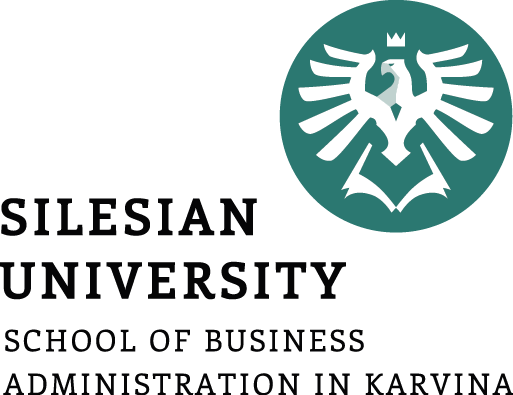 Obor projektového řízení se jako vědní obor vyvíjí více jak 50 let.
Snahou o jeho standardizaci  je Kmen znalostí oboru projektového řízení - PMBOK (Project Management Body of Knowledge) zpracovaný Institutem PMI.

Podobné kmeny znalostí jsou vydány i jinými organizacemi, jako je např. Asociace projektového řízení ve Velké Británii (APM), IPMA, aj.

Z PMBOK vychází i norma ISO 10006 ke kvalitě v  projektovém řízení.

Kmen znalostí projektového řízení představuje klasifikaci oboru projektového řízení a přehled požadovaných znalostí v této oblasti.
28
Oblasti znalosti projektového řízení podle PMBOK (PMI)
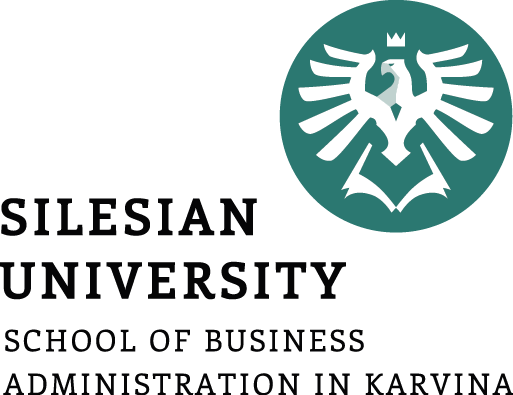 Řízení integrace projektu
Řízení rozsahu prací projektu
Řízení času v rámci projektu
Řízení nákladů projektu
Řízení jakosti v rámci projektu
Řízení lidských zdrojů v projektu
Řízení komunikace v rámci projektu
Řízení rizik v projektu
Řízení obstarávání v rámci projektu
29
PMBOK: Oblasti znalostí projektového řízení
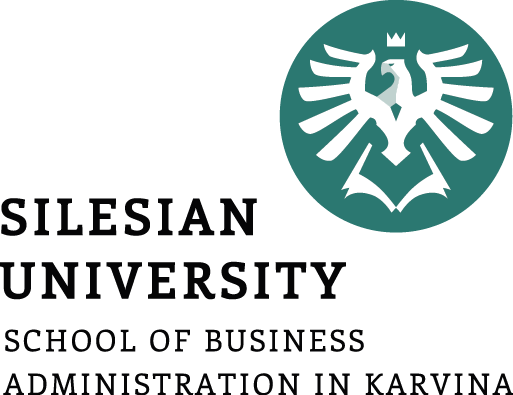 Oblasti:
30
2. Životní cyklus projektu a jeho fáze
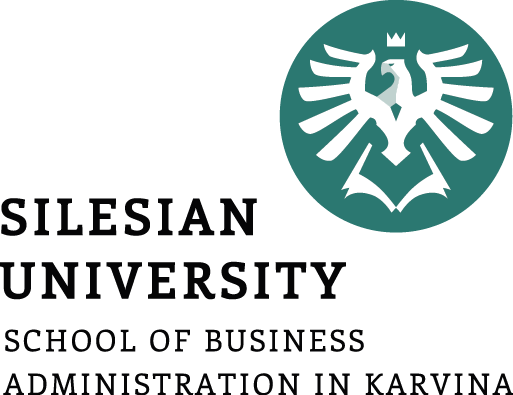 Projekt jako sled jedinečných aktivit se dělí na fáze, které lze dále členit na etapy. 

Životní cyklus projektu (project life cycle)
představuje sled jednotlivých fází od zahájení po ukončení projektu. Výstupem projektu i každé jeho fáze je určitý „předmět dodávky“, celý projekt během svého průběhu prochází významnými časovými okamžiky, tzv. milníky.

Předmět dodávky 
je hmatatelný, ověřitelný produkt práce jako např. studie proveditelnosti, detailní návrh, fungující prototyp.

Milník 
je důležitá událost v projektu, např. ukončení projektové fáze.
31
Typický průběh čerpání zdrojů během životního cyklu projektu
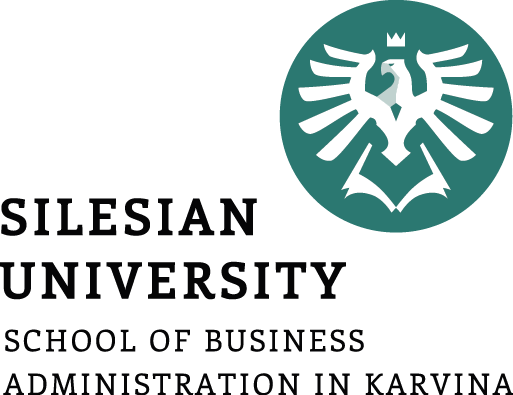 ŽC
32
Projektový cyklus jinak
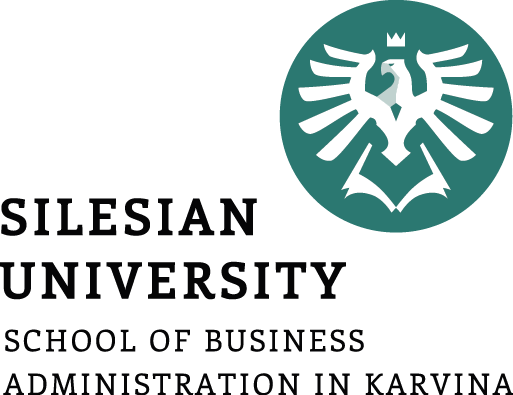 33
Způsoby řazení fází
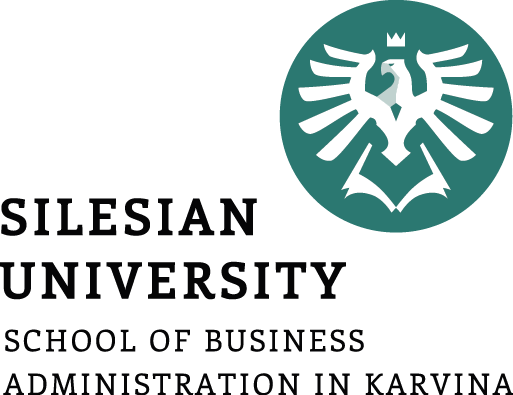 34
Společné charakteristiky životního cyklu projektu
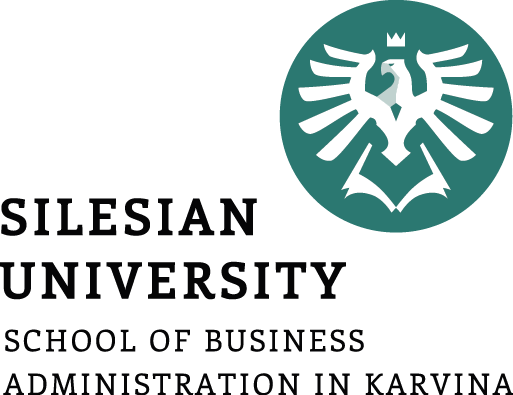 35
Typická posloupnost fází životního cyklu projektu
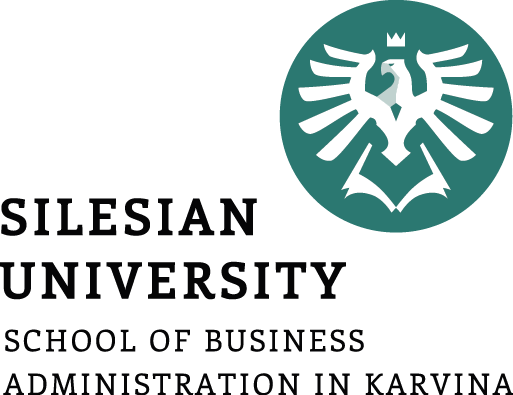 36
Životní cyklus produktu (výrobku)
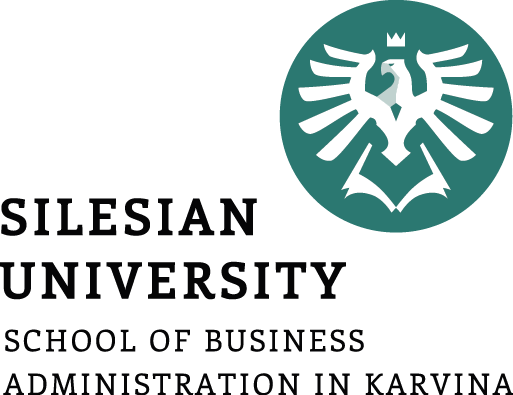 37
Fáze projektového cyklu
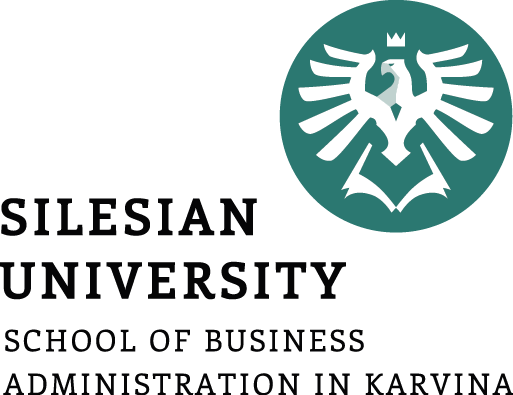 38
Žádost o financování ze SF
Zdroje
100 %
Předání
Rozhodnutí o realizaci projektu
Kontrakty
Projektová dokumentace
ÚR
SP
Tendrová
Realizační
Logický rámec
Studie proveditelnosti
CBA
EIA
Proveditelnost
Plán a návrh
Výstavba
Provoz
Životní cyklus projektu ve stavebnictví
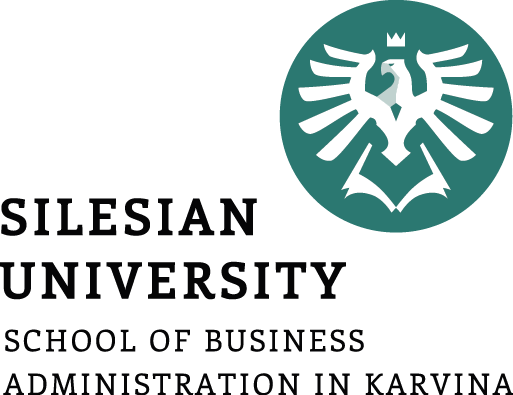 39
Životní cyklus stavebního projektu
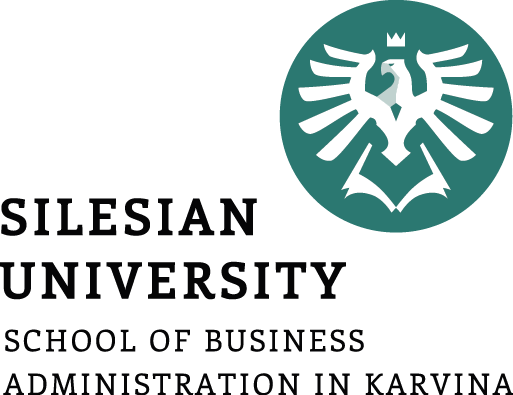 F1: Proveditelnost
formulace projektu;
studie proveditelnosti;
dokumentace strategie projektu;
schválení projektu.
Milník: Rozhodnutí o zahájení

F2: Plánování a dokumentace
zpracování výchozí dokumentace;
pevný časový rozvrh a plán nákladů;
termíny a podmínky smluv;
detailní plán.
Milník: Zahájení realizace hlavních kontraktů.
40
Životní cyklus stavebního projektu
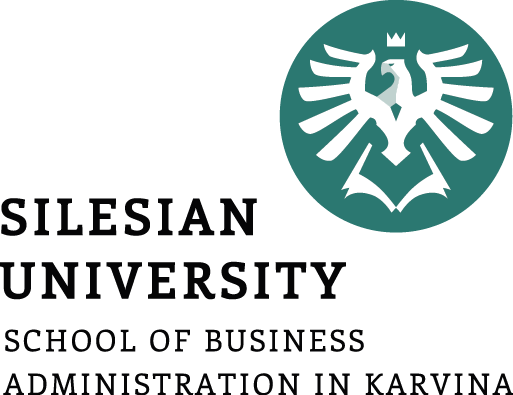 F3: Výstavba
výroba;
dodávky;
stavební práce;
montáž;
provozní zkoušky.
Milník: Ukončení výstavby a montáže

F4: Předání a uvedení do provozu
předávací zkoušky;
zaškolení obsluhy;
údržba.
Výsledek:  Plný provoz.
41
Životní cyklus podnikatelského investičního projektu (1)
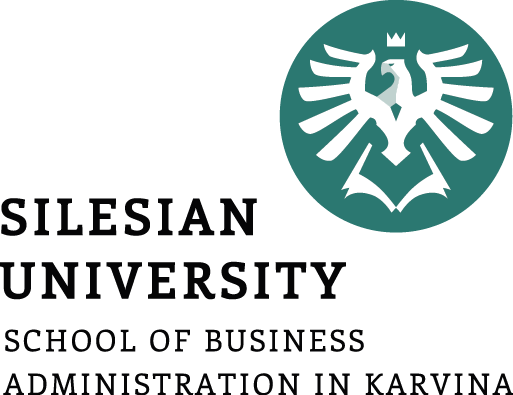 Předinvestiční fáze
myšlenka (problém, příležitost);
stanovení cílů a strategie dosažení;
identifikace podnikatelských příležitostí (studie příležitostí - opportunity study);
předběžný výběr projektu (předběžná studie proveditelnosti  -  pre-feasibility study);
variantní řešení (studie proveditelnosti - feasibility study);
vyhodnocení návrhu a rozhodnutí o přijetí.
42
Životní cyklus podnikatelského investičního projektu (2)
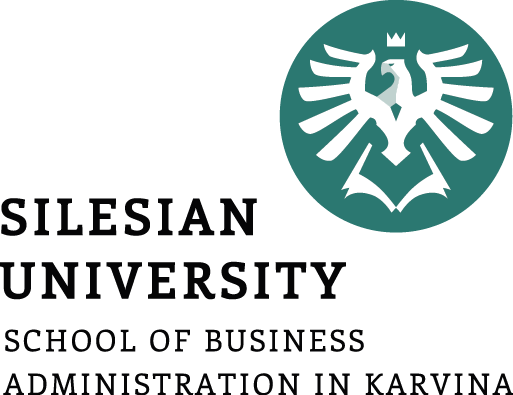 Investiční fáze
jmenování manažera projektu a projektového týmu;
zpracování plánu projektu – dokumentace;
výběrová řízení, kontraktace, detailní dokumentace;
realizace projektu: výstavba, zavedení, kontrola;
zkoušky, zkušební provoz, předání do užívání.
Provozní fáze
provoz zařízení;
závěrečná zpráva;
analýza a vyhodnocení projektu;
ukončení projektu.
43
Alternativních 7 fází životního cyklu 
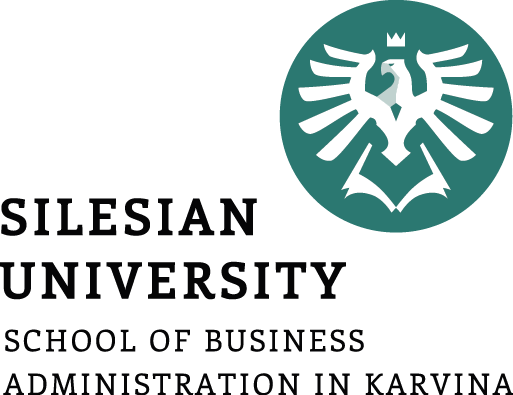 Nadšení pro projekt
Ztráta iluzí
Zmatek
Panika
Hledání viníků
Potrestání nevinných
Odměnění nezúčastněných
44
3. PROCESY V PROJEKTOVÉM ŘÍZENÍ
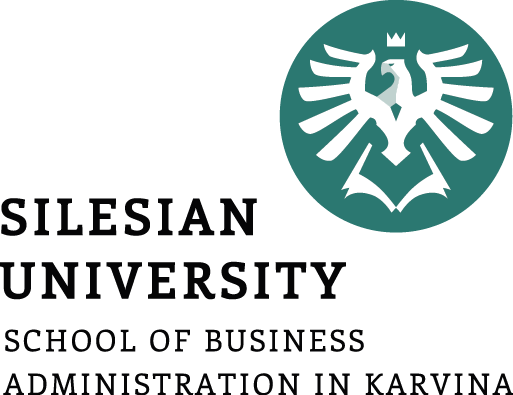 Projektové řízení se realizuje prostřednictvím procesů, při kterých se používají znalosti, dovednosti, nástroje a techniky projektového řízení na vstupy do projektu a generují se přitom požadované výstupy.
45
Procesy projektového řízení
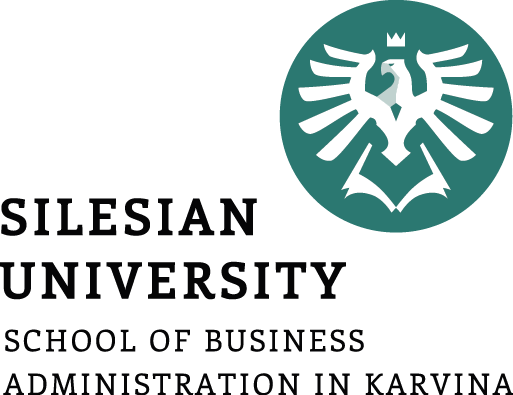 Projekty se skládají z procesů. 

Proces  je  posloupnost akcí (aktivit) zaměřených na vytvoření výsledku. 
Dělí se na 
procesy řízení projektu zabývající se popisem a organizací prací projektu;
procesy zaměřené na produkt projektu, tj. specifikaci a tvorbu výstupu projektu. 
Obě skupiny procesů se během projektu vzájemně překrývají a doplňují.

Popis procesů:
V rámci každé skupiny procesů jsou jednotlivé procesy propojeny svými vstupy a výstupy, takže se dají popsat na základě 
vstupů (dokumentů, podle kterých se proces uskutečňuje), 
nástrojů a technik (mechanismů aplikovaných na vstup s cílem vytvořit výstupy) a 
výstupů (dokumentů, které jsou výsledkem procesu).
46
Skupiny procesů projektového řízení
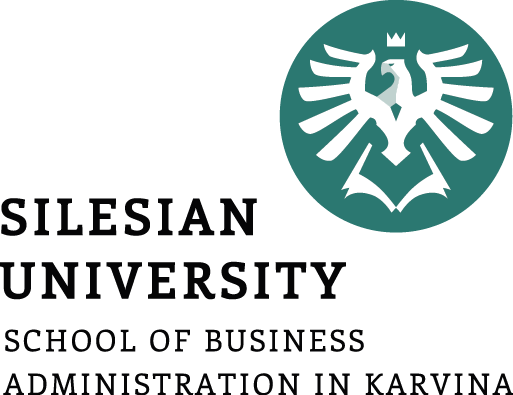 Zahajovací procesy –vymezení projektu nebo jeho fáze, tj.vytvoření definice projektu a jeho schválení pro další rozpracování a realizaci.
Plánovací procesy  - zahrnují definici a upřesnění cílů a postupů jejich dosažení z hlediska času, nákladů, rizik atd., které jsou vyjádřeny v plánu projektu.
Prováděcí procesy – představují koordinaci lidí a dalších zdrojů pro naplnění plánovaných cílů.
Monitorovací a kontrolní procesy – zajišťují, aby bylo dosaženo cílů projektu postupným monitorováním jeho průběhu a kontrolou prováděných akcí a aktivit, aby bylo možné napravit případné odchylky od plánu. 
Uzavírací procesy jsou potřebně pro uzavření projektu nebo jeho fáze – formální převzetí výsledků projektu nebo fáze a ukončení .
47
Překrývání skupin procesů v rámci fáze
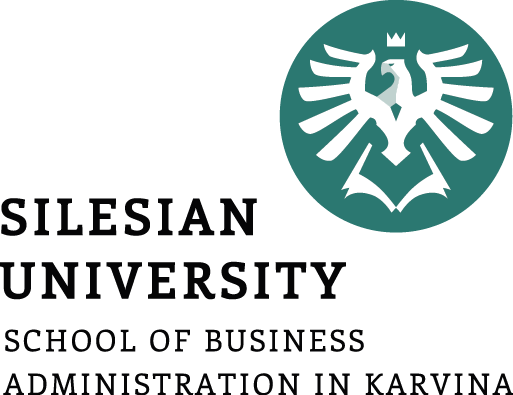 Úroveň aktivit
Implementace
Plánování
Zahájení
Inicializace
Kontrola
Ukončení
Fáze zahájení
Čas
Řízení rozvojových projektů v EU
Rámec projektového řízení
48
Zahajovací procesy
Plánovací procesy
Procesy operativního řízení (Kontroly)
Prováděcí procesy
Uzavírací procesy
Vazby mezi procesy projektového řízení
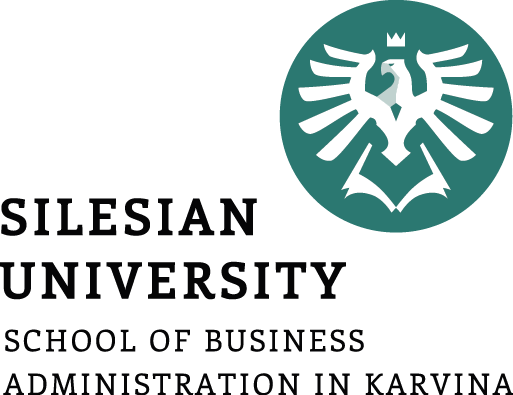 49
Fáze inicializace
Fáze návrhu
Fáze implementace
Ukončení
Interakce mezi fázemi
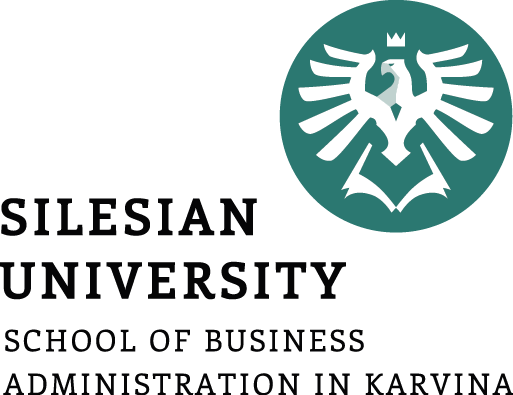 50
Zahajovací procesy
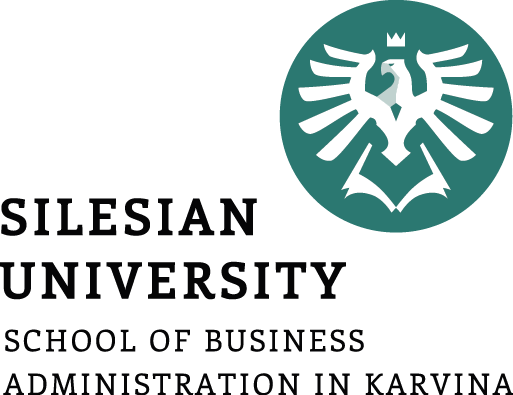 Jedná se o zahájení projektu nebo jeho fáze

Pro fázi Definice
Definice projektu

Pro fázi plánování
Struktura členění prací

Pro fázi implementace
 Zahájení realizace projektu

Následují procesy plánování
51
Plánovací procesy (1)
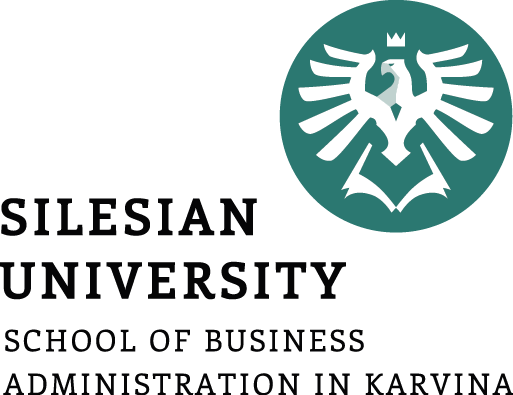 Dělíme je na procesy základní a pomocné.

Mezi základní procesy patří
plánování rozsahu prací;
definování rozsahu prací;
definování činností;
řazení činností;
odhadování trvání činností;
sestavení časového rozvrhu;
plánování zdrojů;
odhadování nákladů;
rozpočtování nákladů;
sestavení plánu projektu.
52
Plánovací procesy (2)
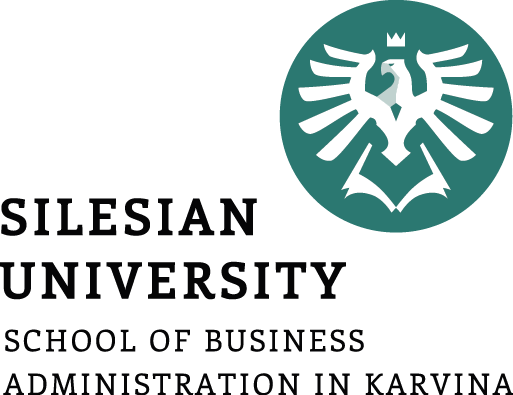 Pomocné procesy zahrnují
plánování jakosti;
plánování organizační struktury;
nábor pracovníků;
plánování komunikace;
rozpoznání rizik;
ohodnocení rizik;
tvorba proti-rizikových opatření;
plánování obstarávání;
plánování poptávky.
53
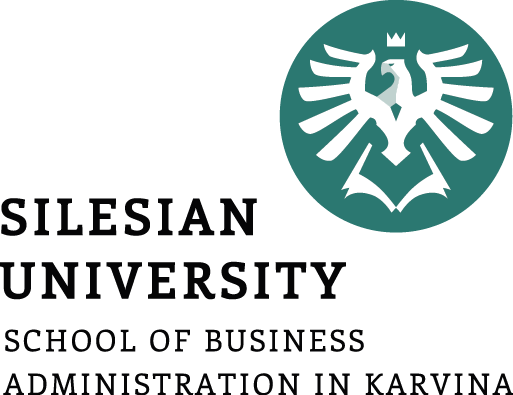 © Karel Skokan, 2008
Řízení rozvojových projektů v EU
Rámec projektového řízení
54
Skupina prováděcích procesů
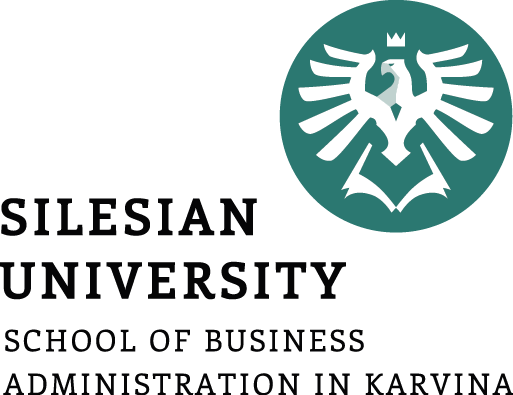 Řízení provádění projektů
Provádění zajištění kvality
Nábor členů projektového týmu
Rozvoj projektového týmu
Distribuce informací
Zpracování poptávek
Vyhodnocení poptávek
Řízení rozvojových projektů v EU
Rámec projektového řízení
55
Prováděcí procesy
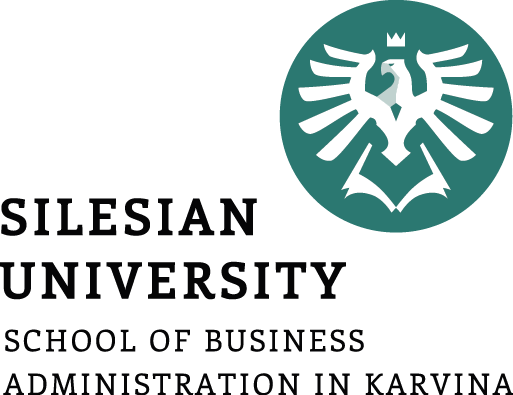 Probíhají při koordinaci lidí a dalších zdrojů tak, aby mohl být realizován plán projektu. 

Patří sem zejména
realizace plánu projektu;
ověření rozsahu prací
zabezpečování jakosti;
rozvoj týmů;
šíření informací;
poptávání;
výběr zdrojů;
správa smluvních vztahů.
56
Skupina monitorovacích a kontrolních procesů
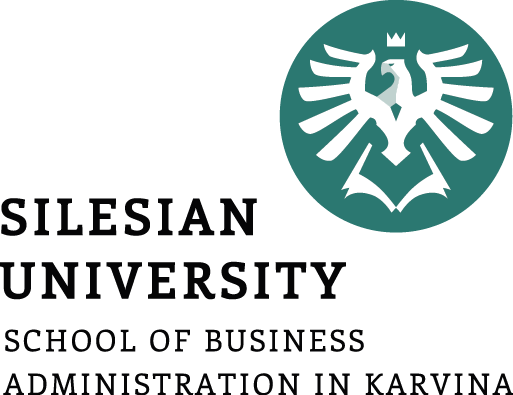 Monitorování a kontrola projektových prací
Integrovaná kontrola změn
Ověření rozsahu
Kontrola rozsahu
Kontrola časového plánu
Kontrola nákladů
Provádění kontroly kvality
Řízení projektového týmu
Zpracování zpráv
Řízení zainteresovaných skupin
Monitorování a kontrola rizika
Správa kontraktů
57
Procesy kontrolní (operativního řízení)
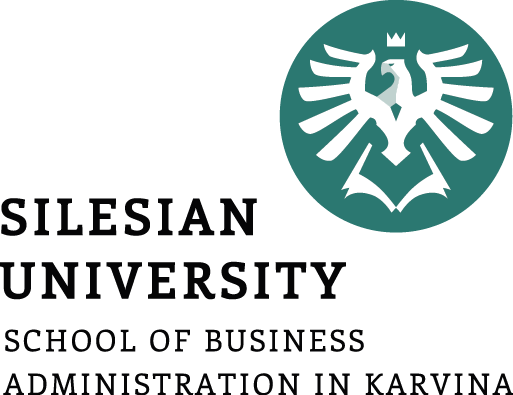 jsou zaměřeny na zajišťování plnění cílů projektu prostřednictvím trvalého sledování a měření postupu spolu s vyvoláním potřebných nápravných opatření. 

Patří sem
celková koordinace změn;
operativní řízení změn rozsahu;
operativní řízení časového rozvrhu;
operativní řízení nákladů;
operativní řízení jakosti;
vykazování výkonů;
operativní řízení proti-rizikových opatření.
© Karel Skokan
58
Uzavírací procesy
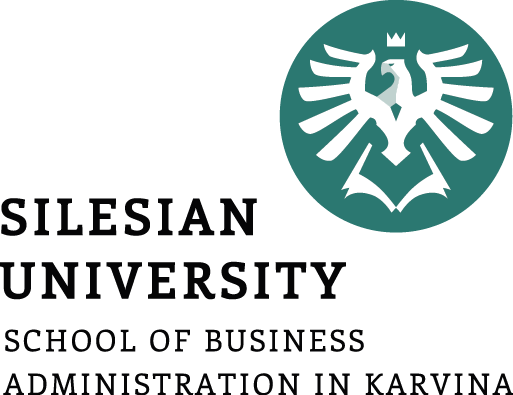 zahrnují formalizaci přijetí výsledků projektu nebo jeho fáze a jeho pravoplatné ukončení (administrativní ukončení,  ukončení smluvního vztahu), převzetí do užívání  (a další zlepšování) 
…a také ocenění !
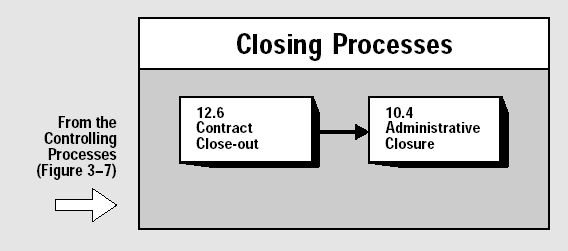 59
Mapování procesů projektového řízení
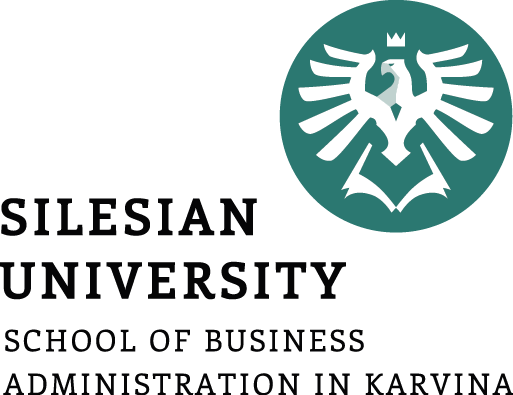 60
Použité zdroje
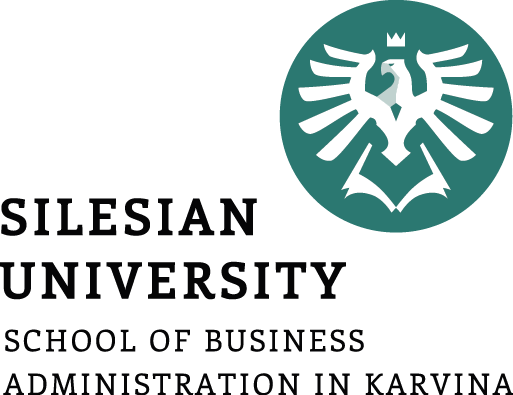 Schwalbe, K. Řízení projektů v IT. Kompletní průvodce. Brno, Computer press, 2007, 720 s. ISBN978-80-251-1526-8. 
Svozilová, K. Projektový management. Praha: Grada Publishing, 2006, 353 s. ISBN 80-247-1501-5.
Manuál/metodika řízení projektů. Olomouc: Olomoucký kraj, 2004. http://www.kr-olomoucky.cz (oddíl Evropská unie). 
Němec, V.: Projektový management. Praha: Grada Publishing, 2002. ISBN 80-247-0392-0.
Dolanský, V., Měkota, V., Němec, V.: Projektový management. Grada Publishing 1996. ISNB 80-7169-285-5.
Project Management Body of Knowledge. Project Management Institute, 1996, 2000, http://www.pmi.org.
61
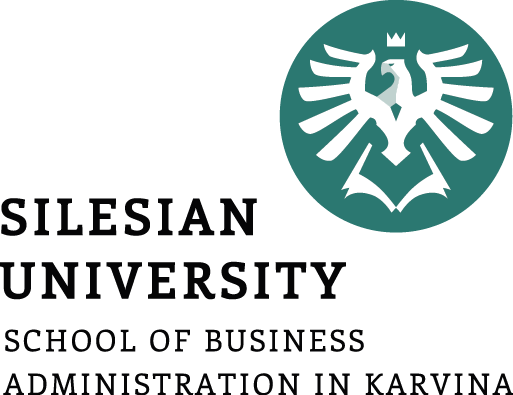 Shrnutí
1. Projekt a jeho charakteristika
Definice projektu
Klasifikace projektů
Program a portfolio projektů
Projekt jako systém
Projektové řízení
2. Životní cyklus projektu
Zahájení (inicializace) projektu
Plánování projektu
Realizace projektu
Ukončení projektu
3. Procesy projektového řízení
62